Peter Frankenfield, Johnathan Baily
EP Building Expansion(traditional theme)
Objective
Develop and demonstrate concepts for an expansion of the EP building

Create a design that focuses on active learning and student interaction
Expansion Full Model
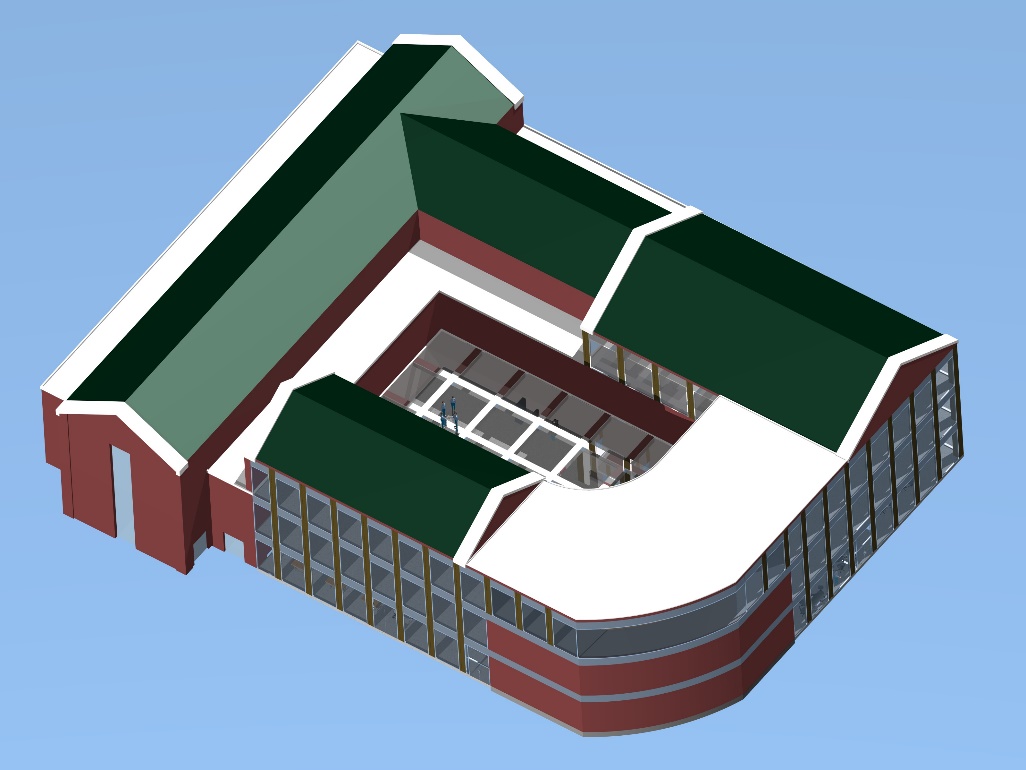 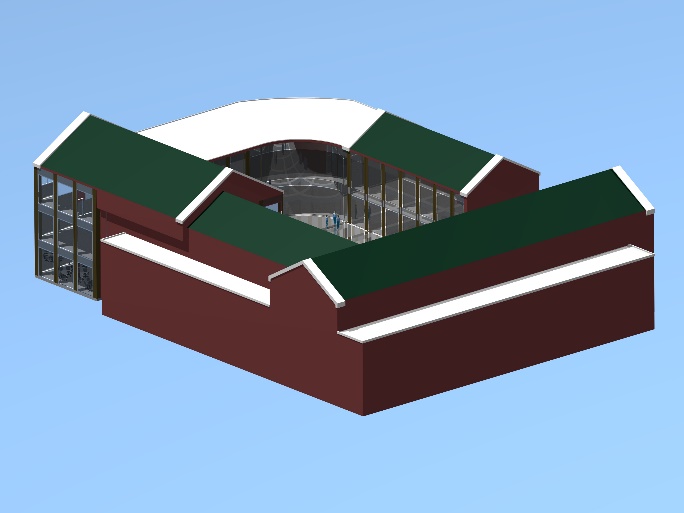 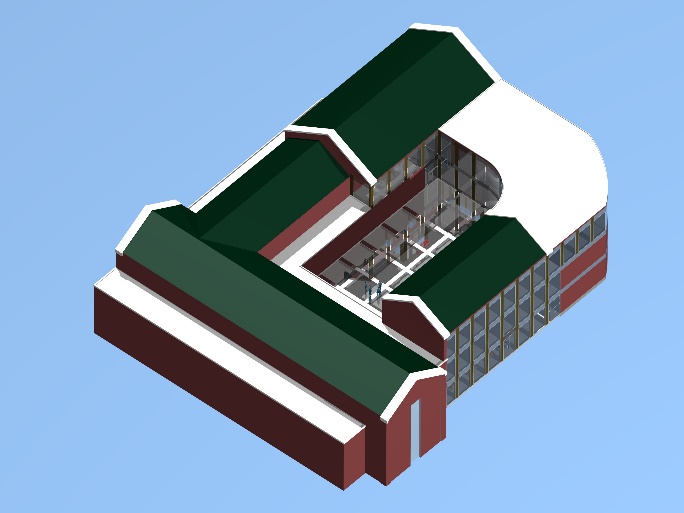 The expansion is shown attached to the original building
1st Floor Layout
Machine
Shop
Design Suite
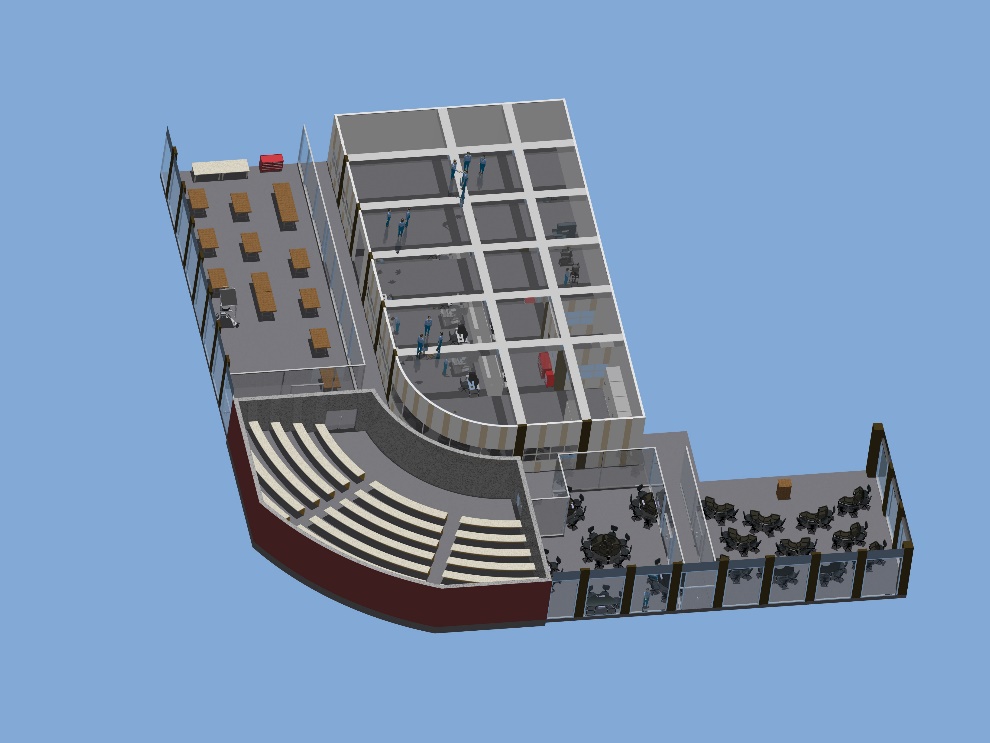 1st Floor
Active Learning Classroom
Active Learning Center
Large Classroom
Machine Shop
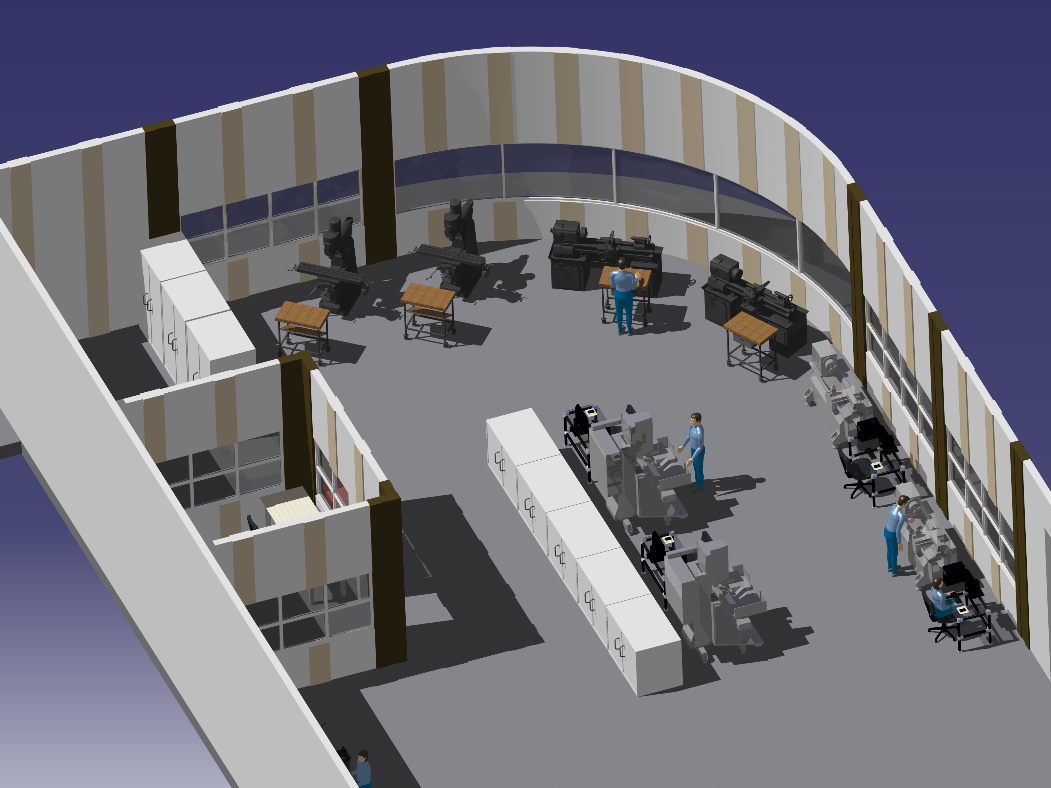 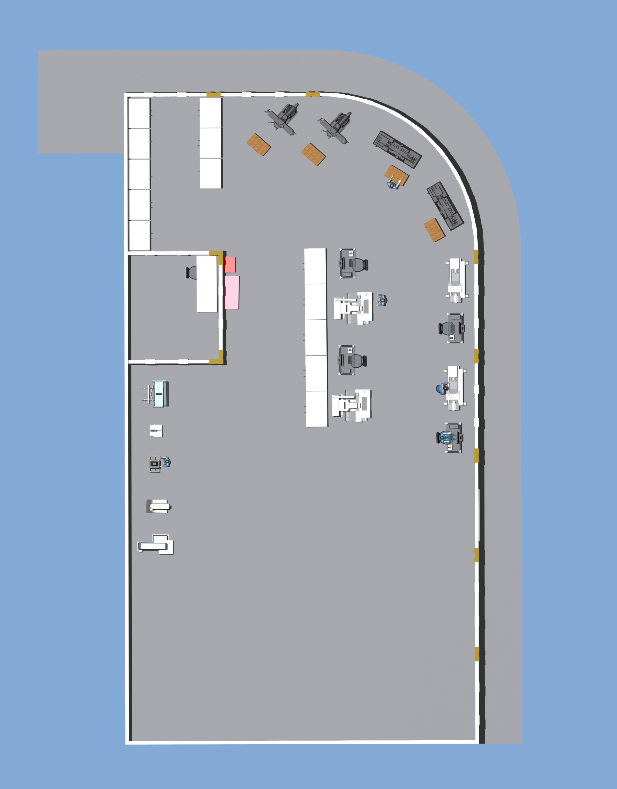 Machine shop design is roughly 80% larger than Gauss Johnson’s

Room for more machines, more storage space, and a more open layout
Design Suite
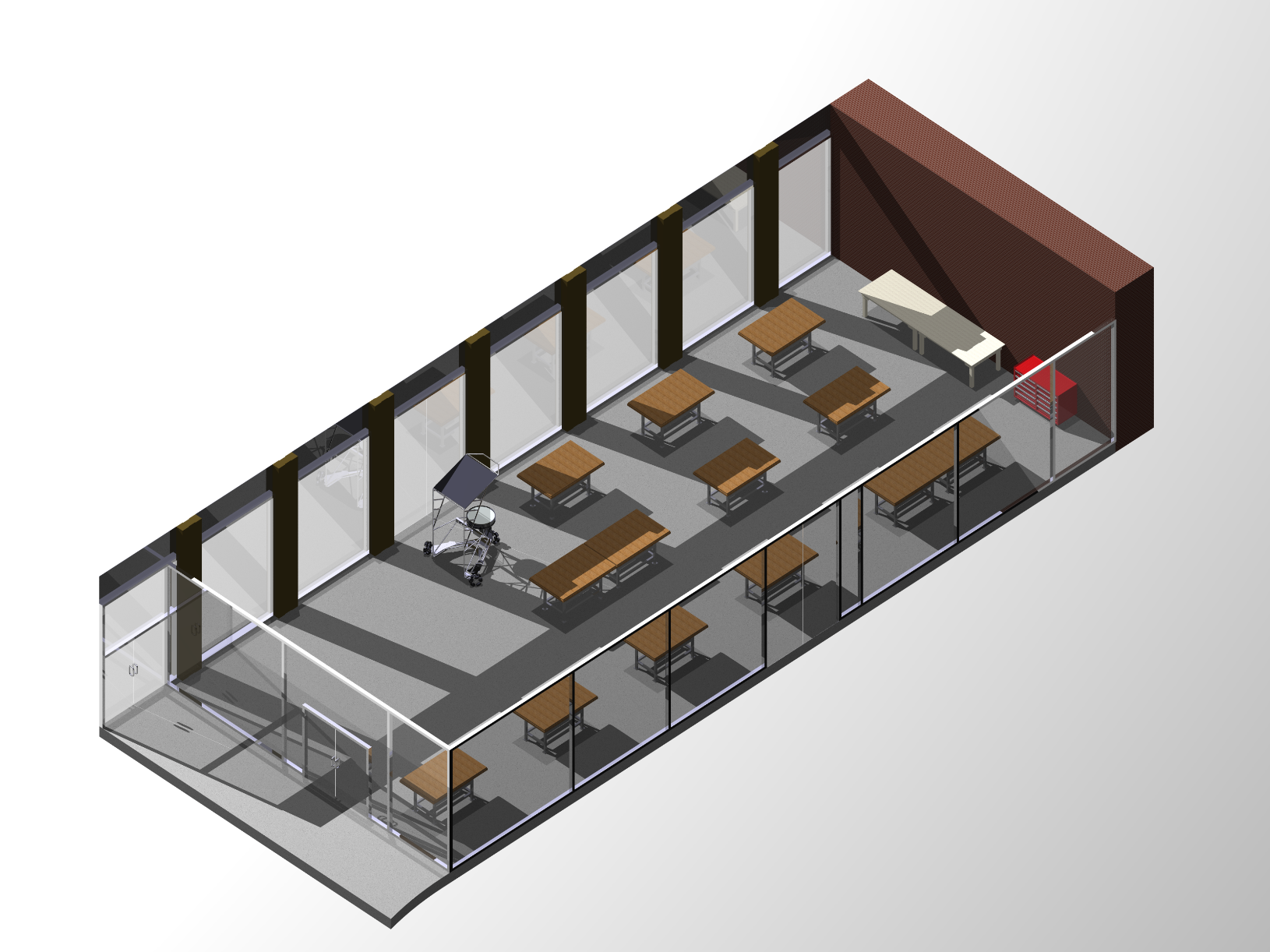 Service door to outside
Service door to machine shop
Active Learning Rooms
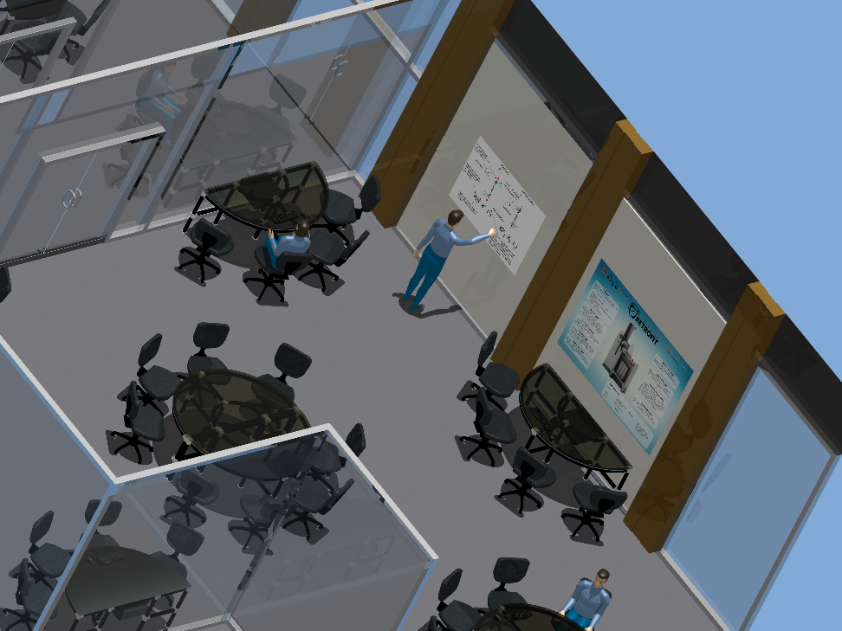 Tables can be moved to accommodate either a classroom or study room format

Opaque glass products can allow for projection onto glass surfaces and use as a whiteboard
3rd Floor Layout
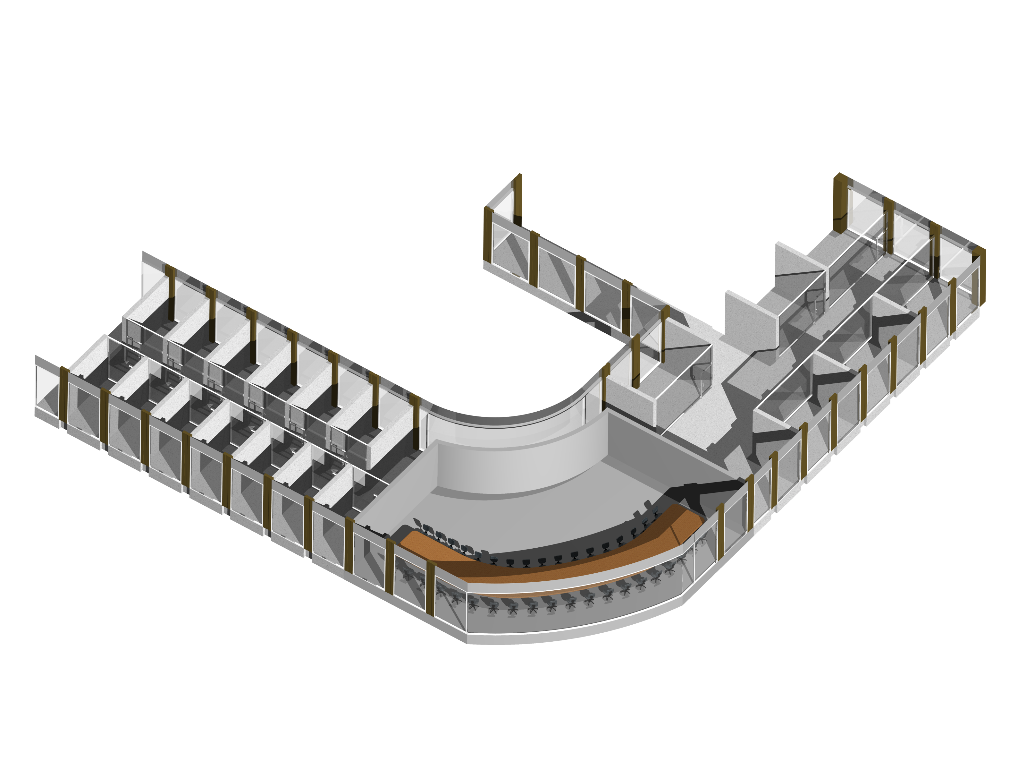 3rd  Floor
Offices/ Conference Rooms
Large Conference Room
Offices